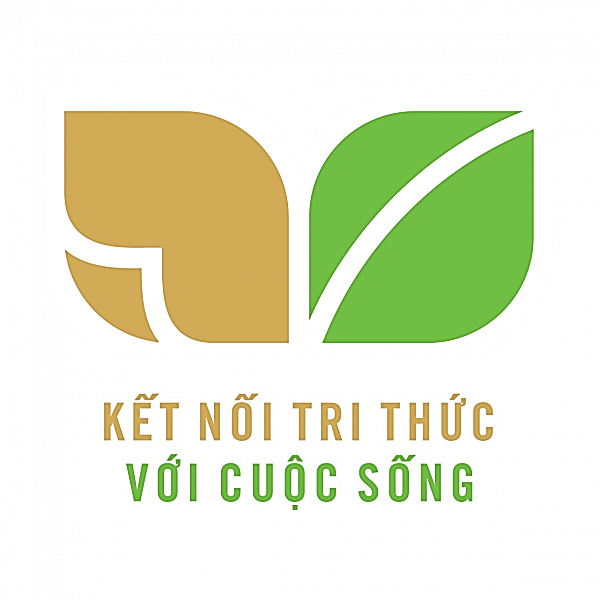 ĐI HỌC VUI SAO
BÀI 16
BÀI 16
KHI TRANG SÁCH MỞ RA
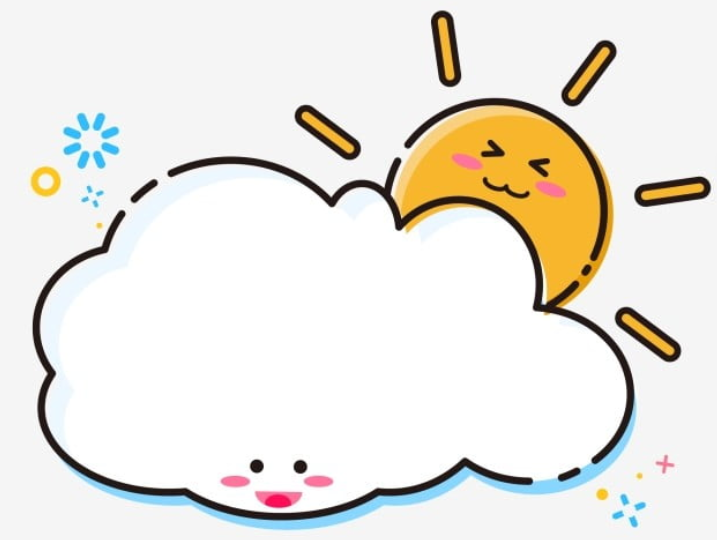 TIẾT 3
VIẾT
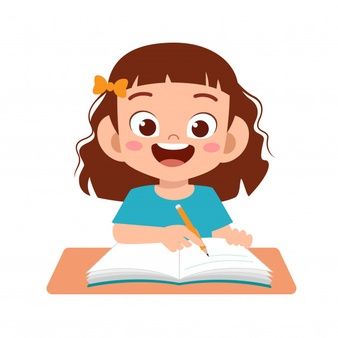 1. Nghe – viết:
KHI TRANG SÁCH MỞ RA
Trang sách còn có lửa
Mà giấy chẳng cháy đâu
Trang sách có ao sâu
Mà giấy không hề ướt.
Trang sách không nói được
Sao em nghe điều gì
Dạt dào như sóng vỗ
Một chân trời đang đi.
Các từ dễ viết sai
trang sách
Chú ý: viết hoa đầu mỗi câu thơ.
giấy
sâu
dạt dào
sóng
VIẾT BÀI
Học sinh viết bài vào vở ô li
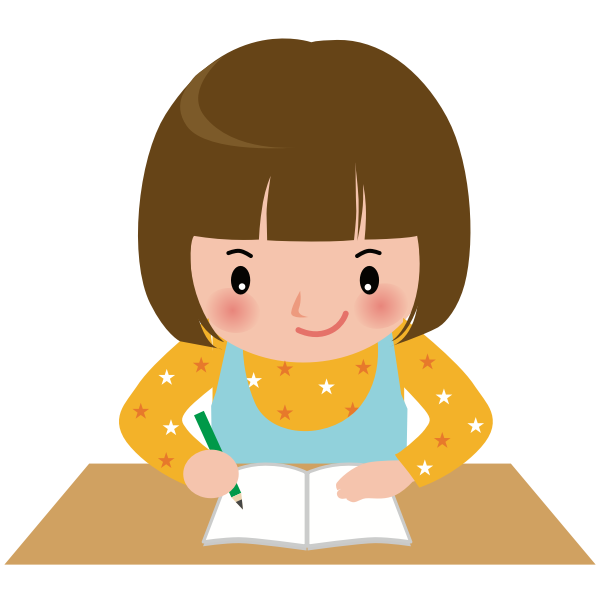 3. a. Chọn l hoặc n thay cho ô vuông.
- Dao có mài mới sắc, người có học mới  n ên.
- Hay học thì sang, hay  l àm thì có.
-          L ật từng trang từng trang
           Giấy trắng sờ mát rượi
           Thơm tho mùi giấy mới
           Nắn n ót bàn tay xinh.
(Theo Nguyễn Quang Huy)
3. b. Chọn tiếng trong ngoặc thay cho ô vuông.
- (gắn/gắng):     gắn bó, cố gắng , gắng sức
- (nắn/nắng):     ánh nắng , uốn nắn    ,   nắn nót
- (vần/vầng):      vần thơ , vầng trăng , vầng trán
- (vân/vâng):      vân gỗ , vâng lời ,    vân tay
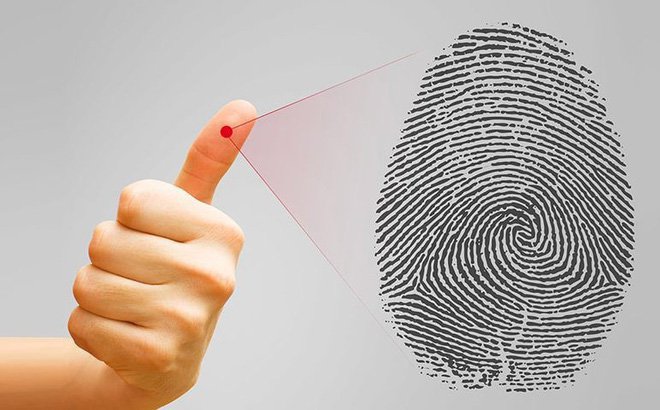 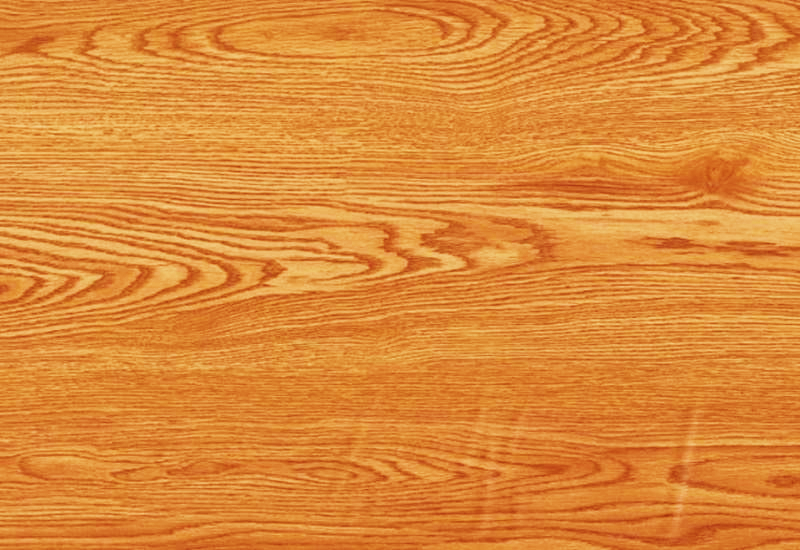